Assessment of LEarning
Fall 2015
AAT Division reps
CaT participants
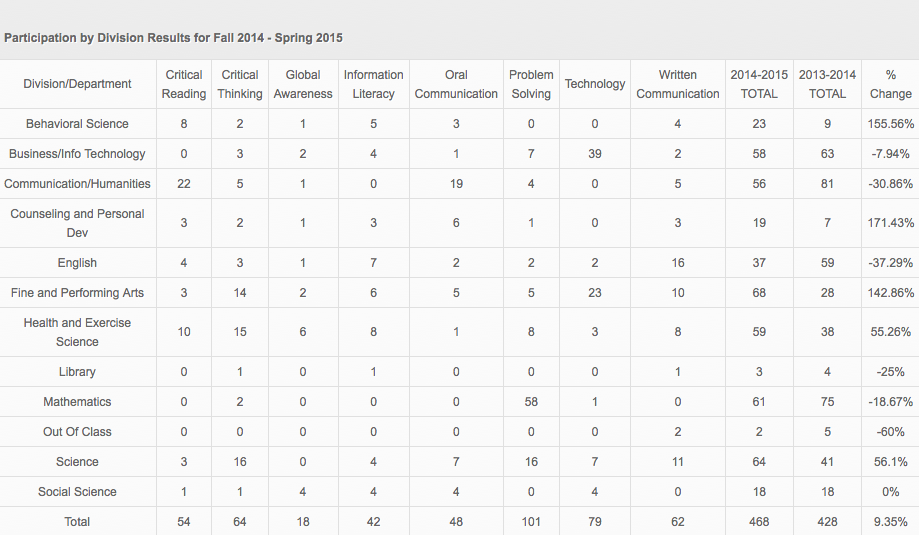 Critical Thinking
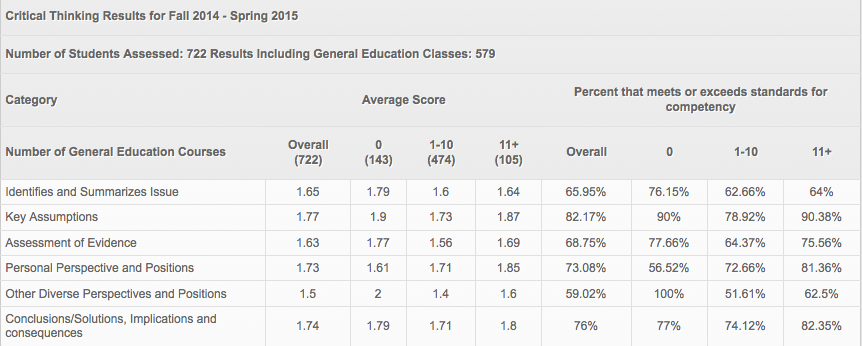 Critical Reading
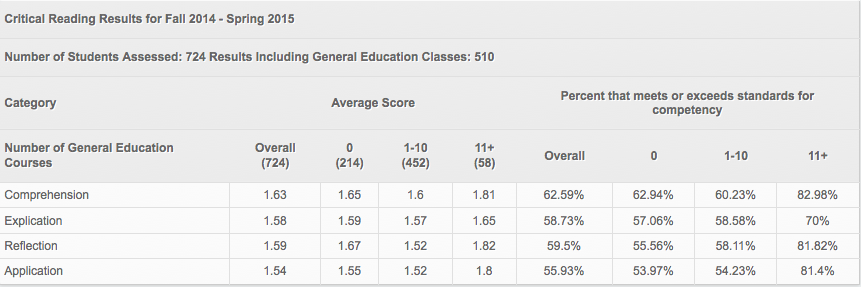 Diversity and global awareness
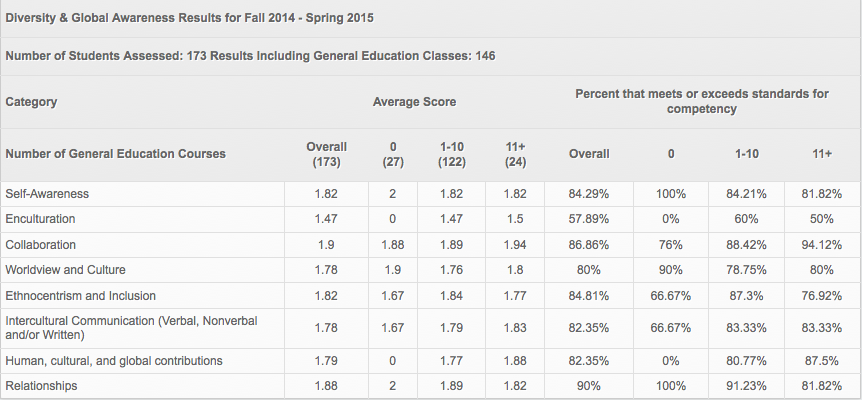 Information literacy
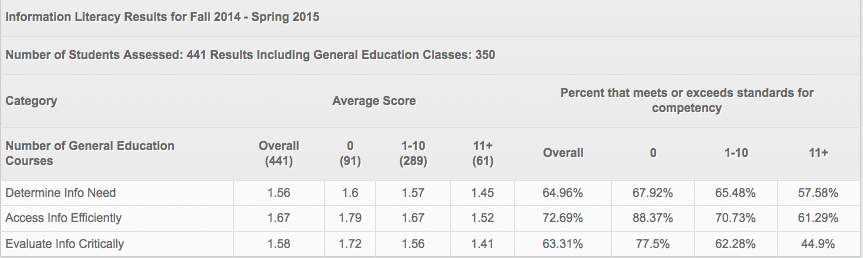 Oral communication
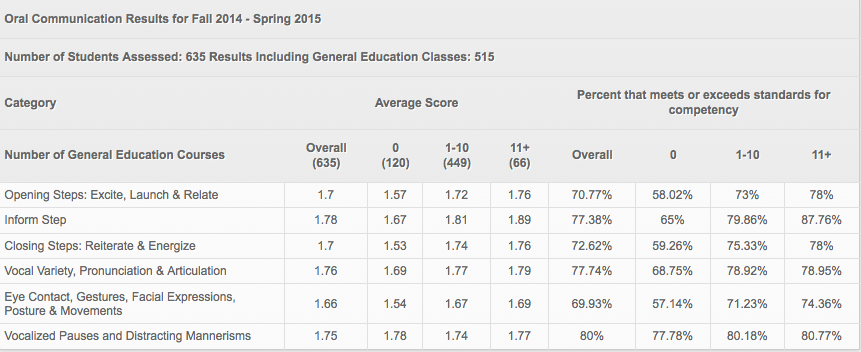 Problem solving
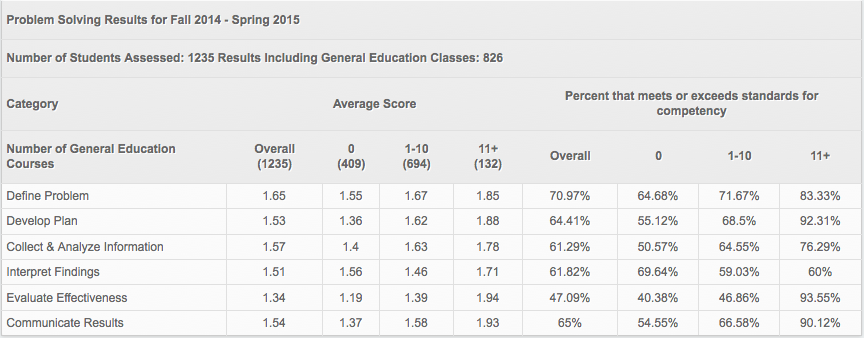 technology
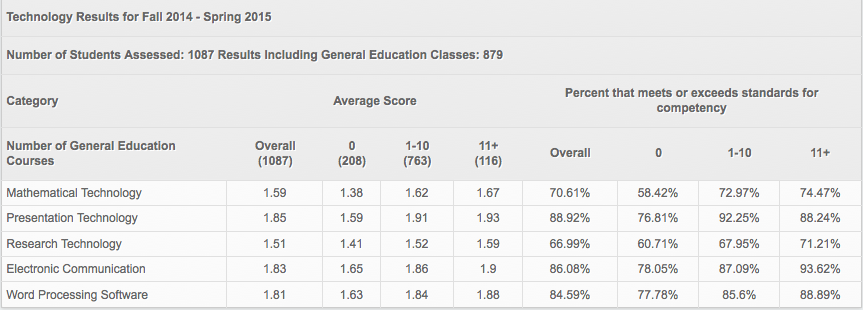 Written communication
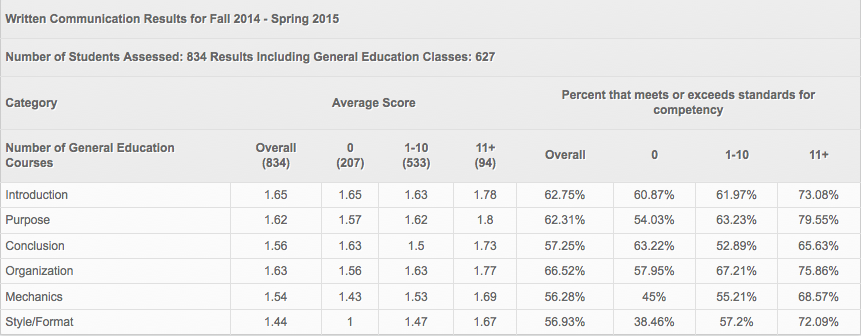